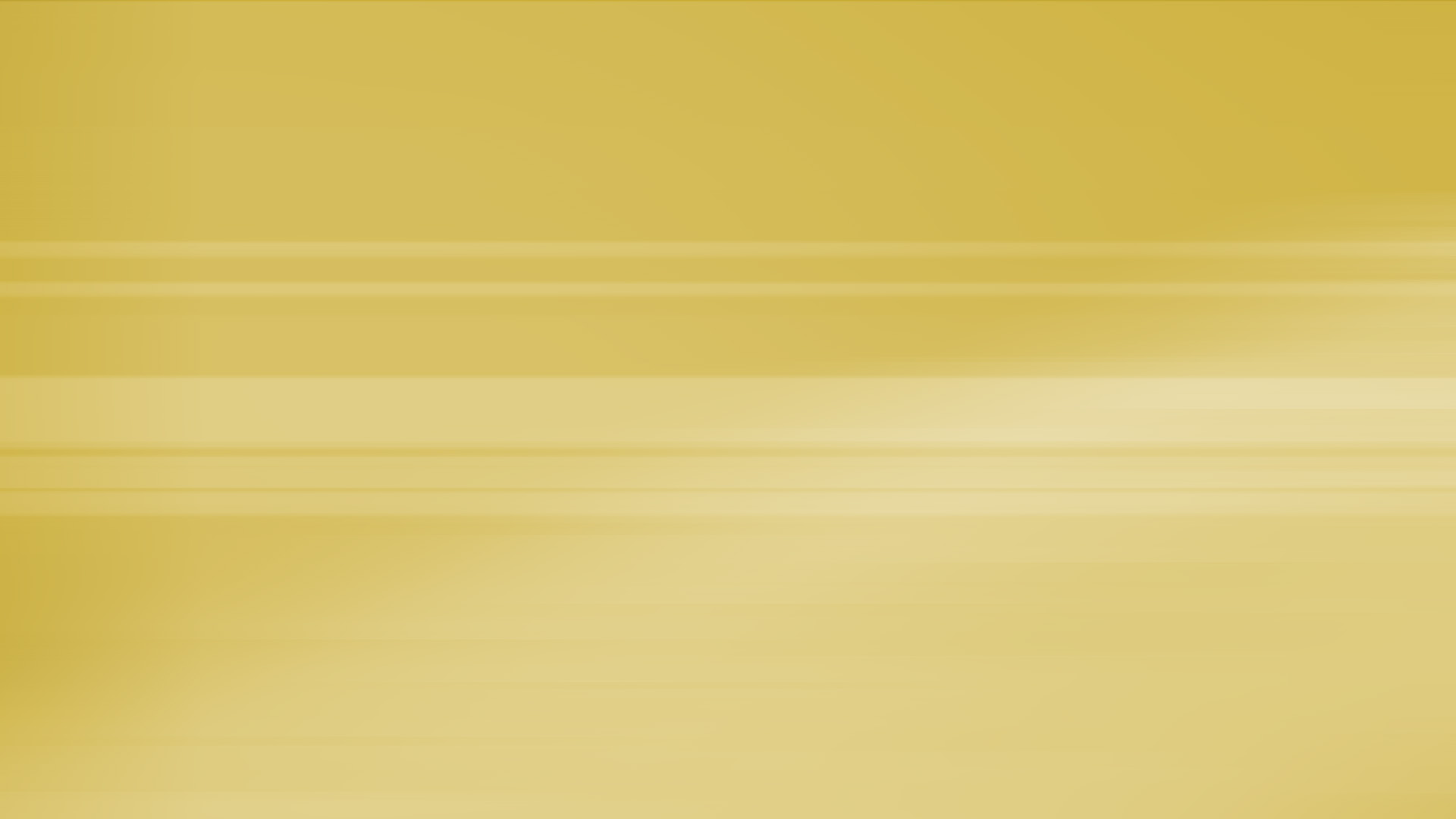 [Speaker Notes: #0 - BLANK BACKGROUND]
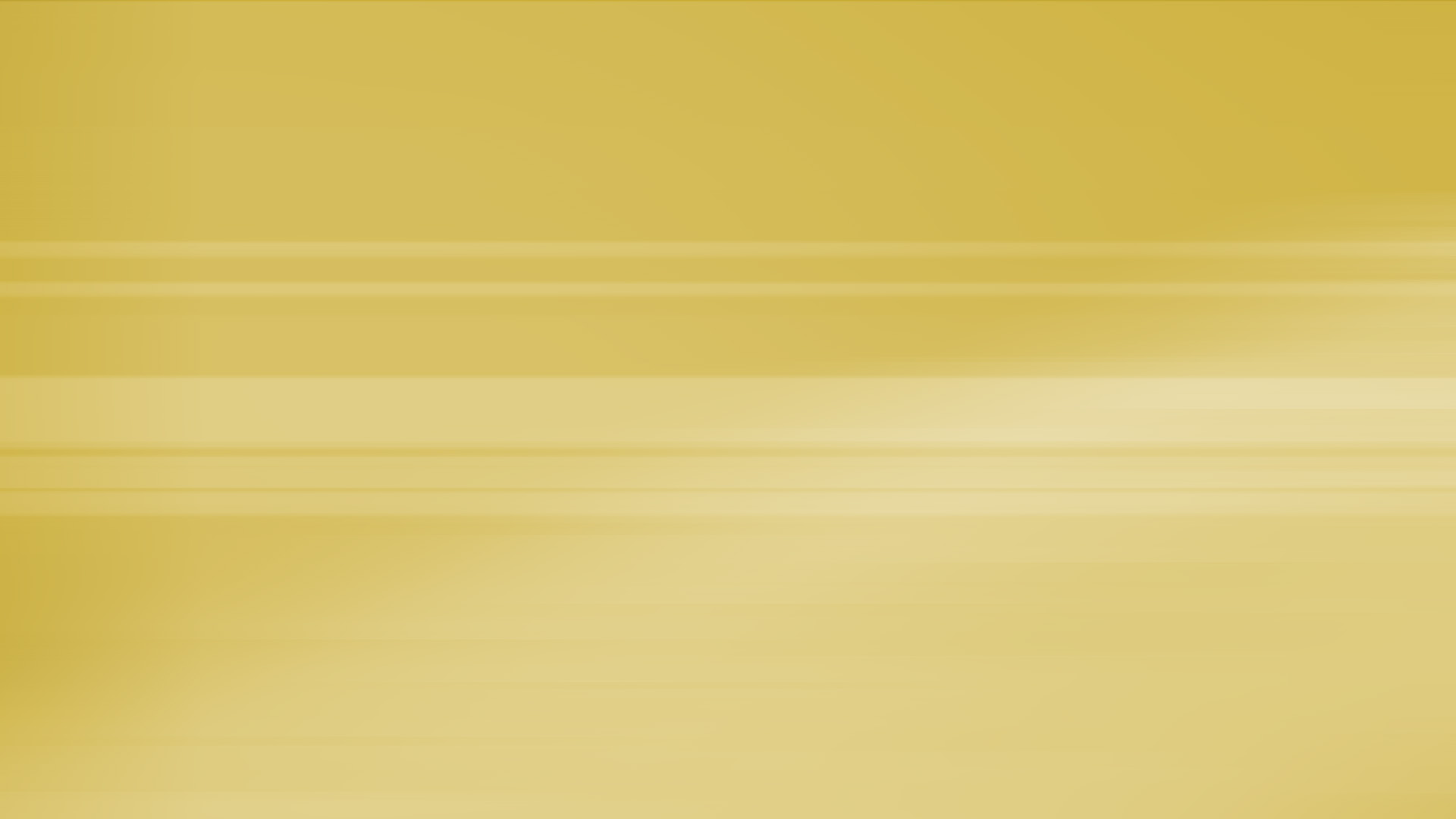 Hire For
Attitude
[Speaker Notes: #1 - TITLE:  “HIRE FOR ATTITUDE”]
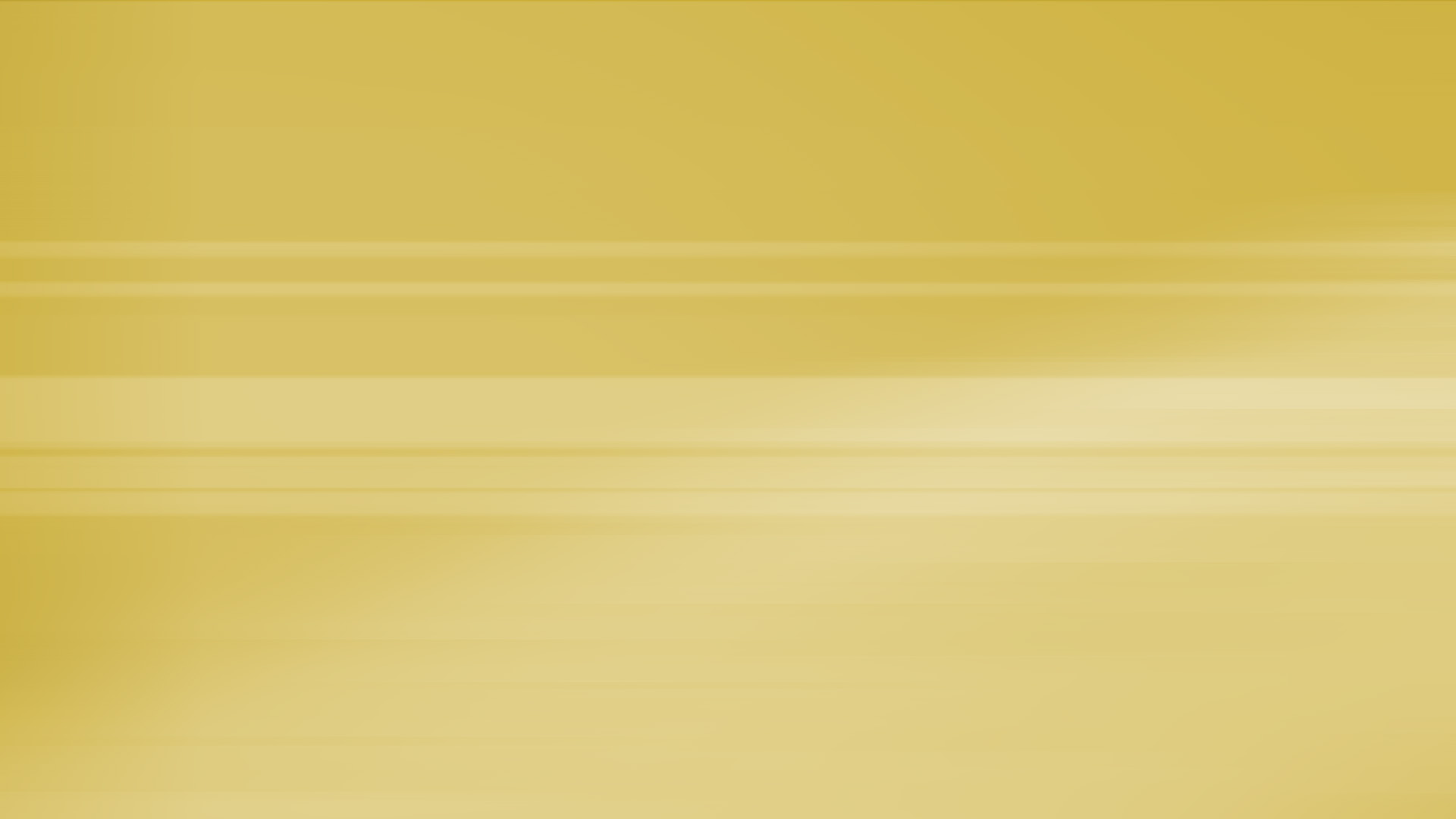 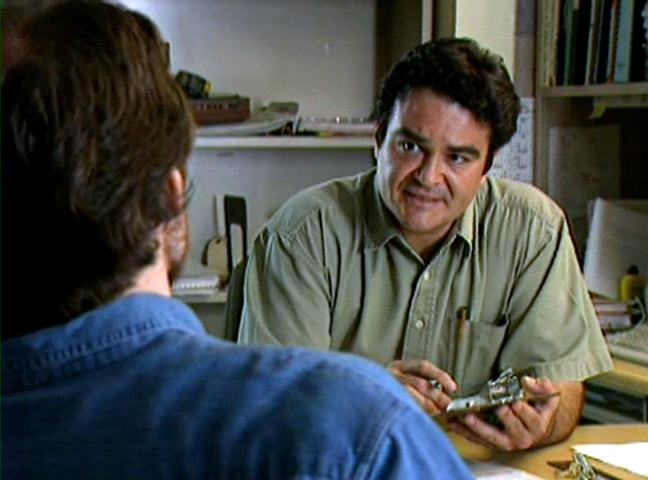 The most common – and fatal – hiring mistake is to find someone with the right skills but the wrong mind-set and hire them on the theory, “We can change ‘em.”

		- Fast Company Magazine
[Speaker Notes: #2 - QUOTE: “The most common—and fatal—hiring mistake is to find someone with the right skills but the wrong mind-set and hire them on the theory, “We can change ‘em.”  - Fast Company Magazine]
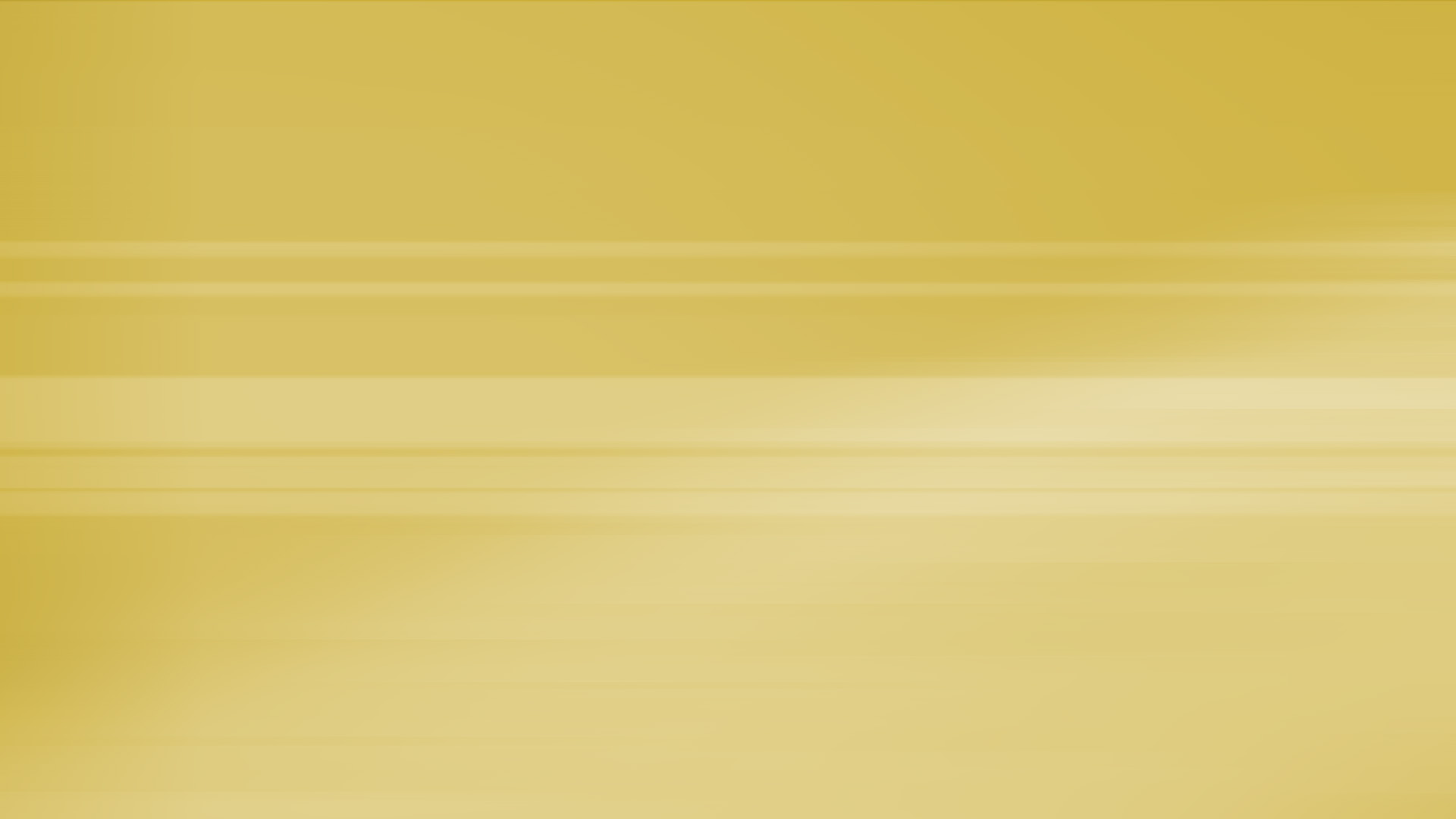 Conduct a Structured Interview
[Speaker Notes: #3A – LIST:  Conduct a Structured Interview]
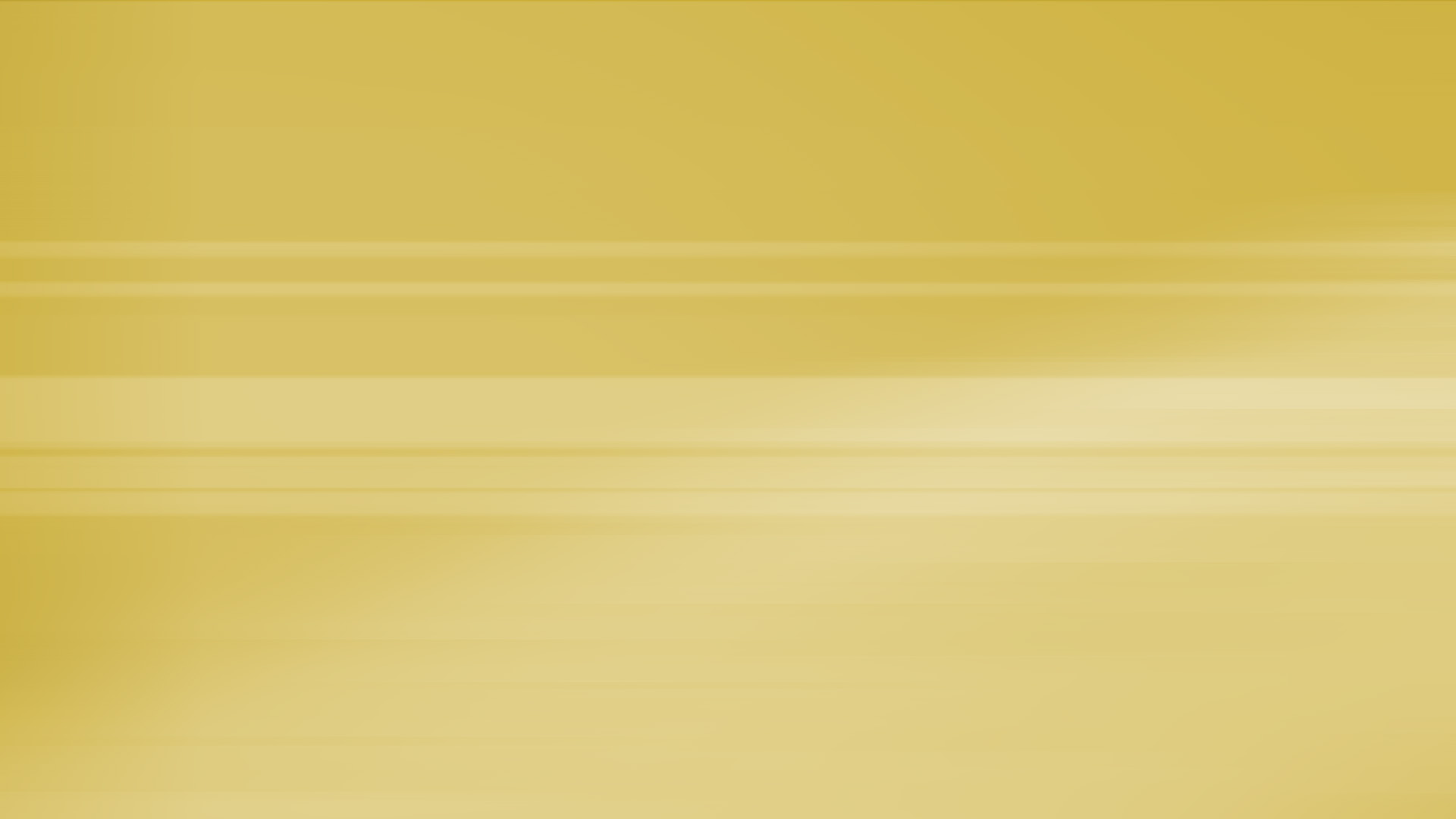 Conduct a Structured Interview
1. Set up an appropriate time 
    and place
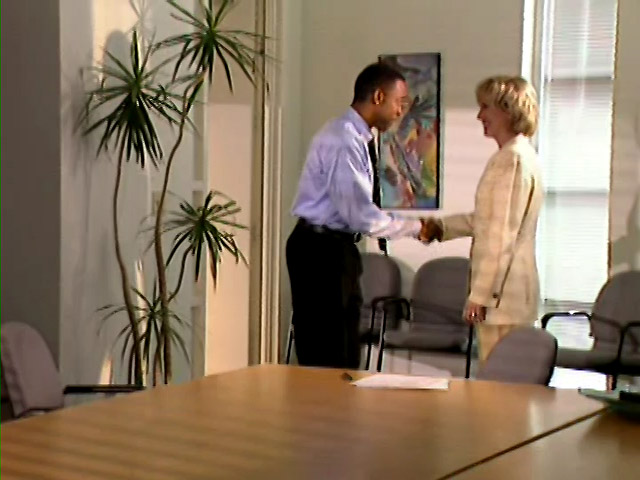 [Speaker Notes: #3B – LIST:  1. Set up an appropriate time and place]
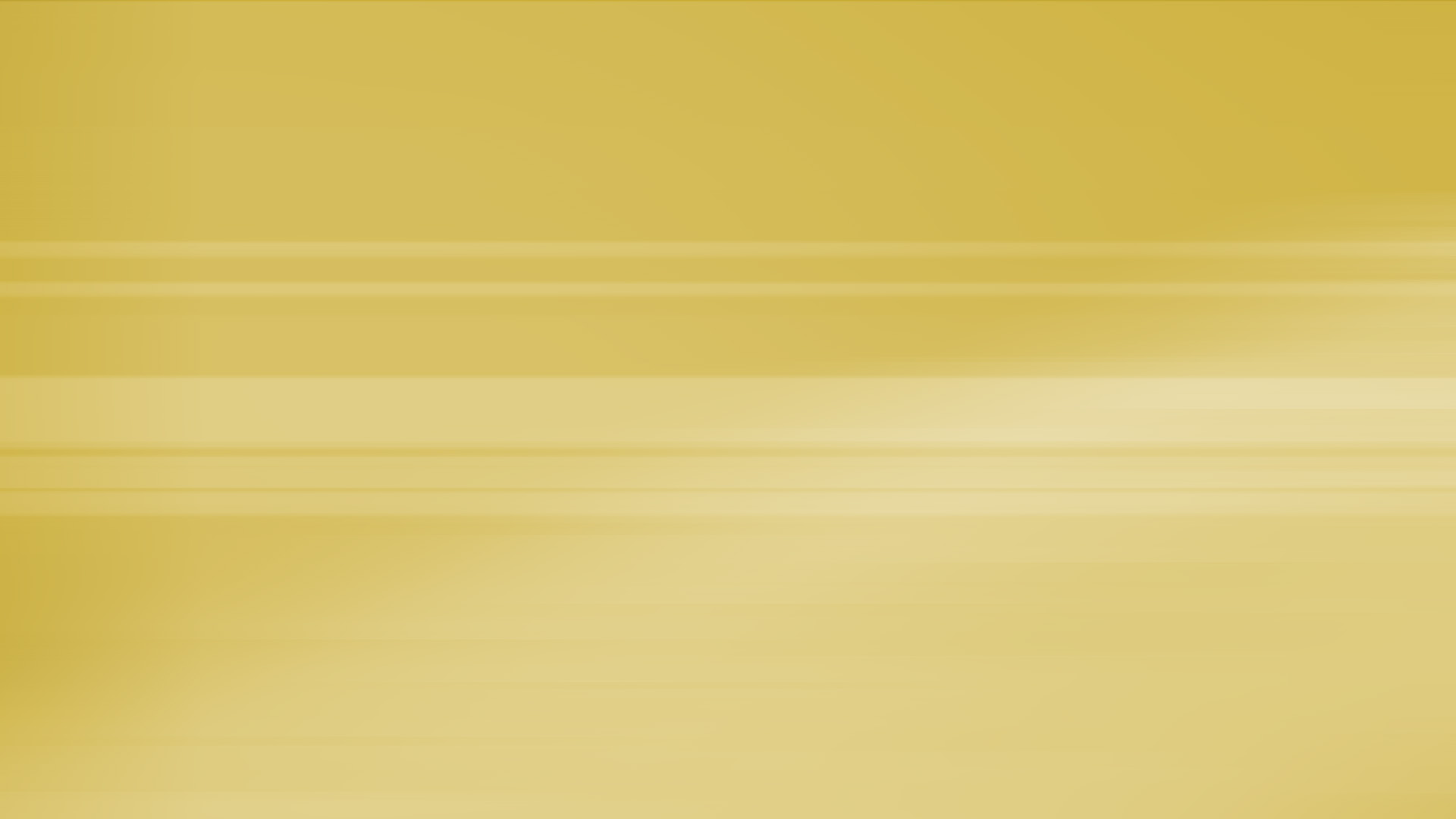 Conduct a Structured Interview
1. Set up an appropriate time 
    and place
2. Review skills and experience
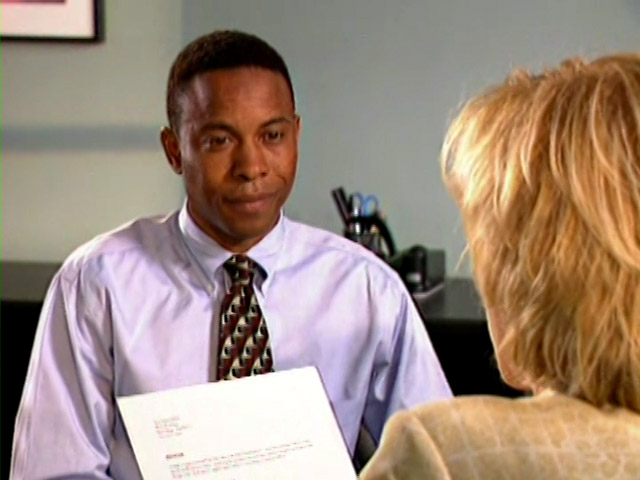 [Speaker Notes: #3C – LIST:  2. Review skills and experience]
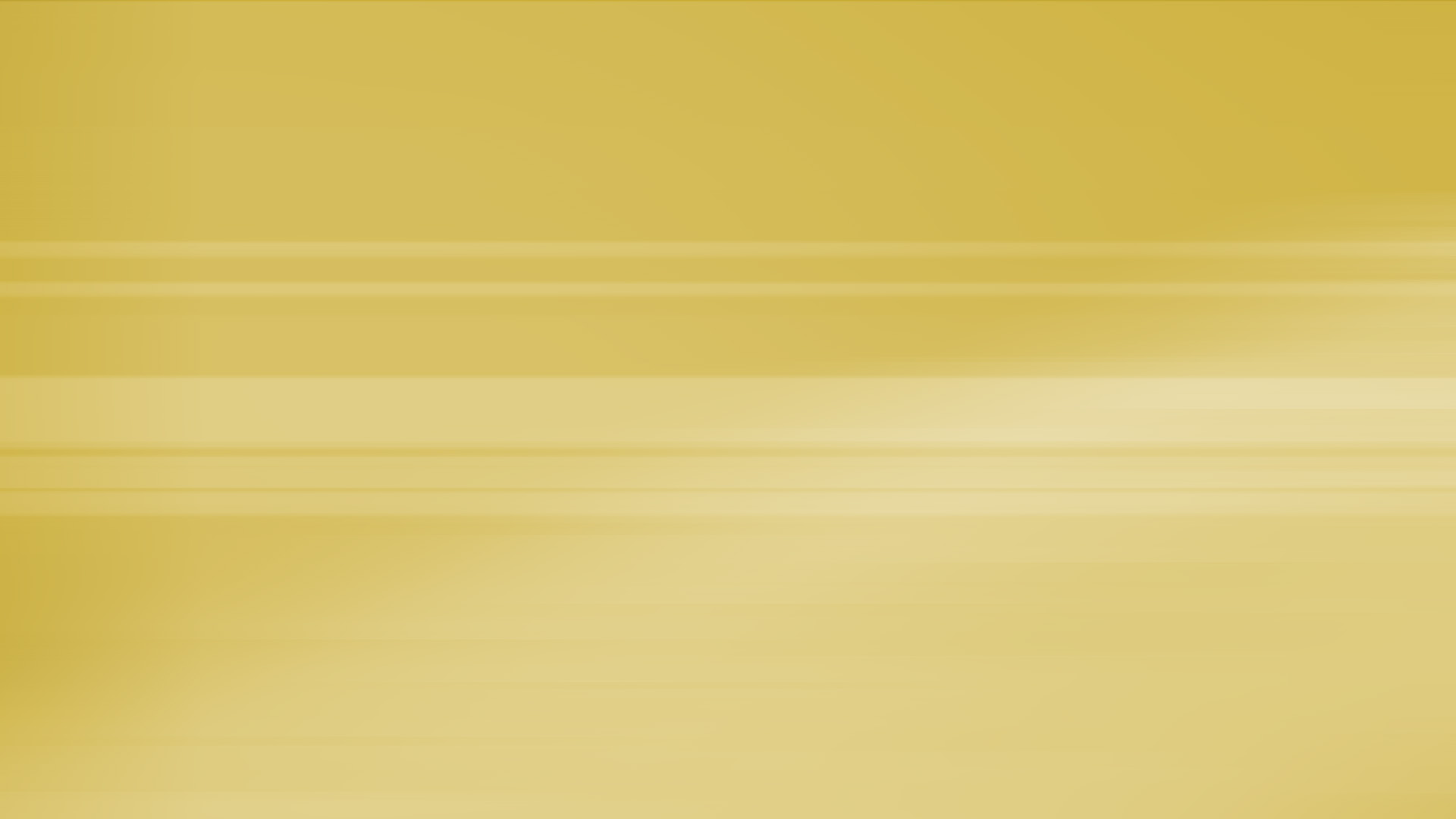 Conduct a Structured Interview
1. Set up an appropriate time 
    and place
2. Review skills and experience	
3. Ask each applicant the same, 
    prepared questions
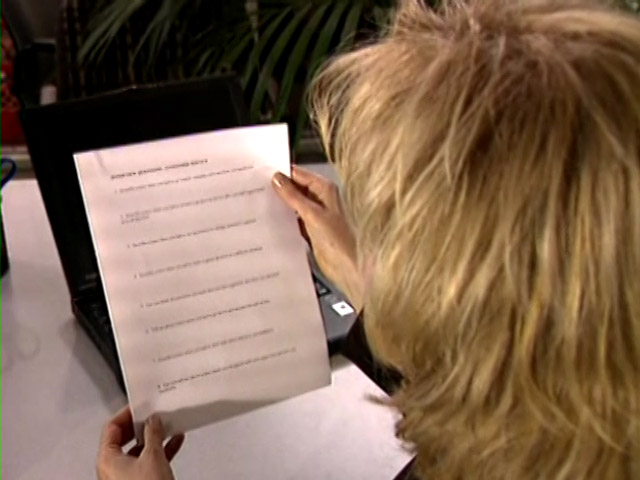 [Speaker Notes: #3D – LIST:  3. Ask each applicant the same, prepared questions]
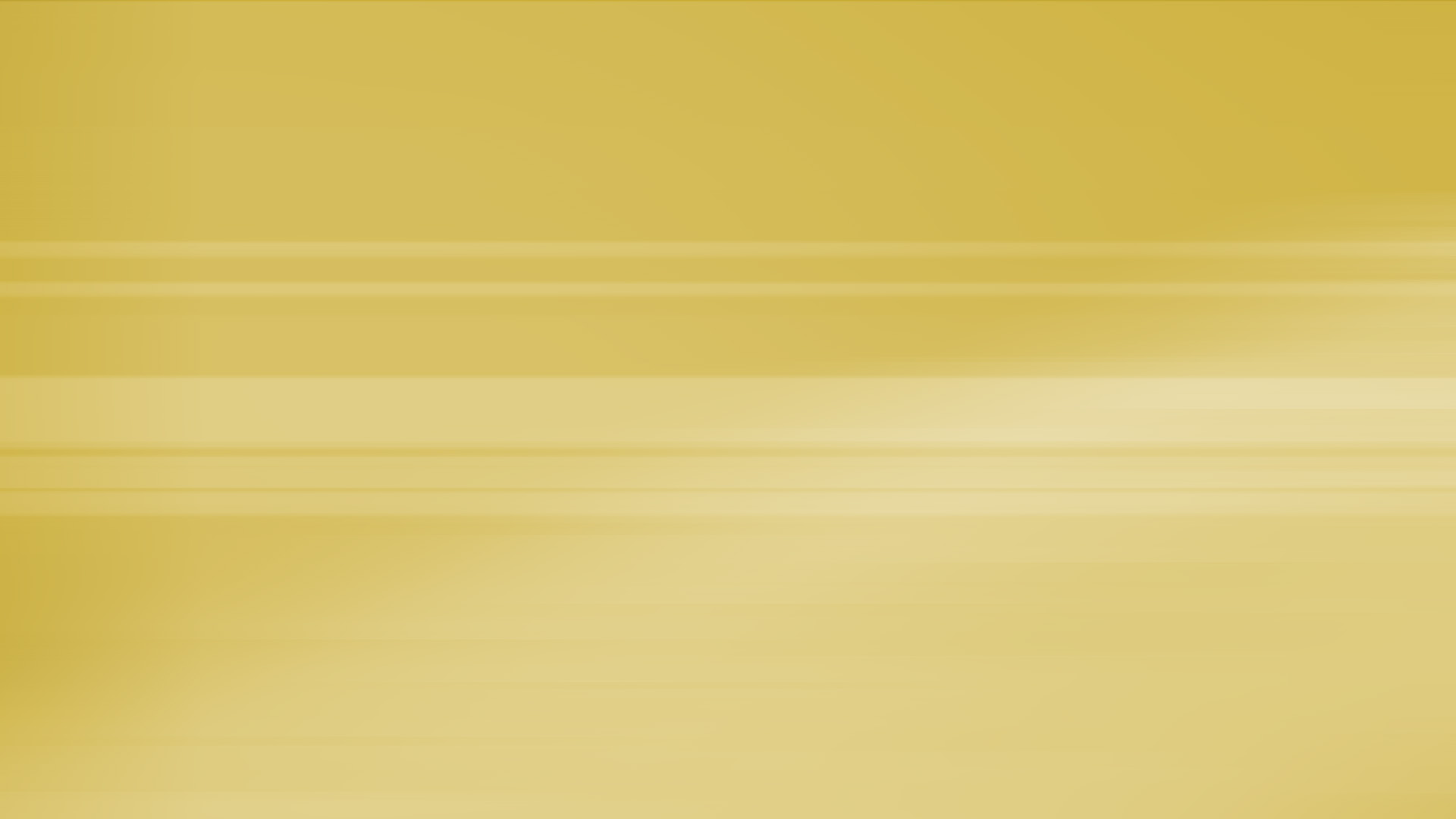 Conduct a Structured Interview
1. Set up an appropriate time 
    and place
2. Review skills and experience	
3. Ask each applicant the same, 
    prepared questions	
4. Request specific answers
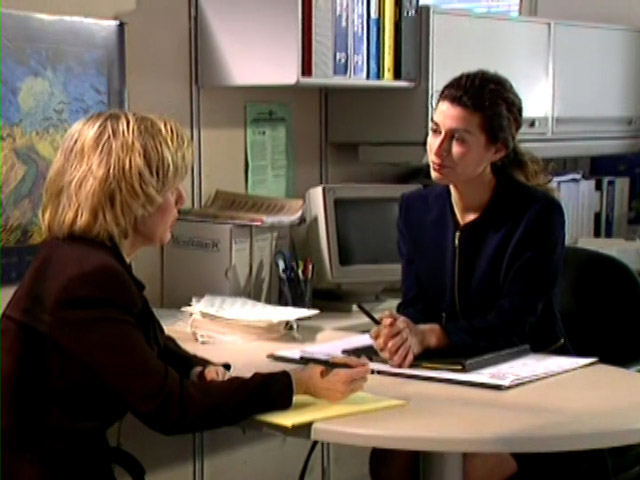 [Speaker Notes: #3E – LIST:  4. Ask specific questions]
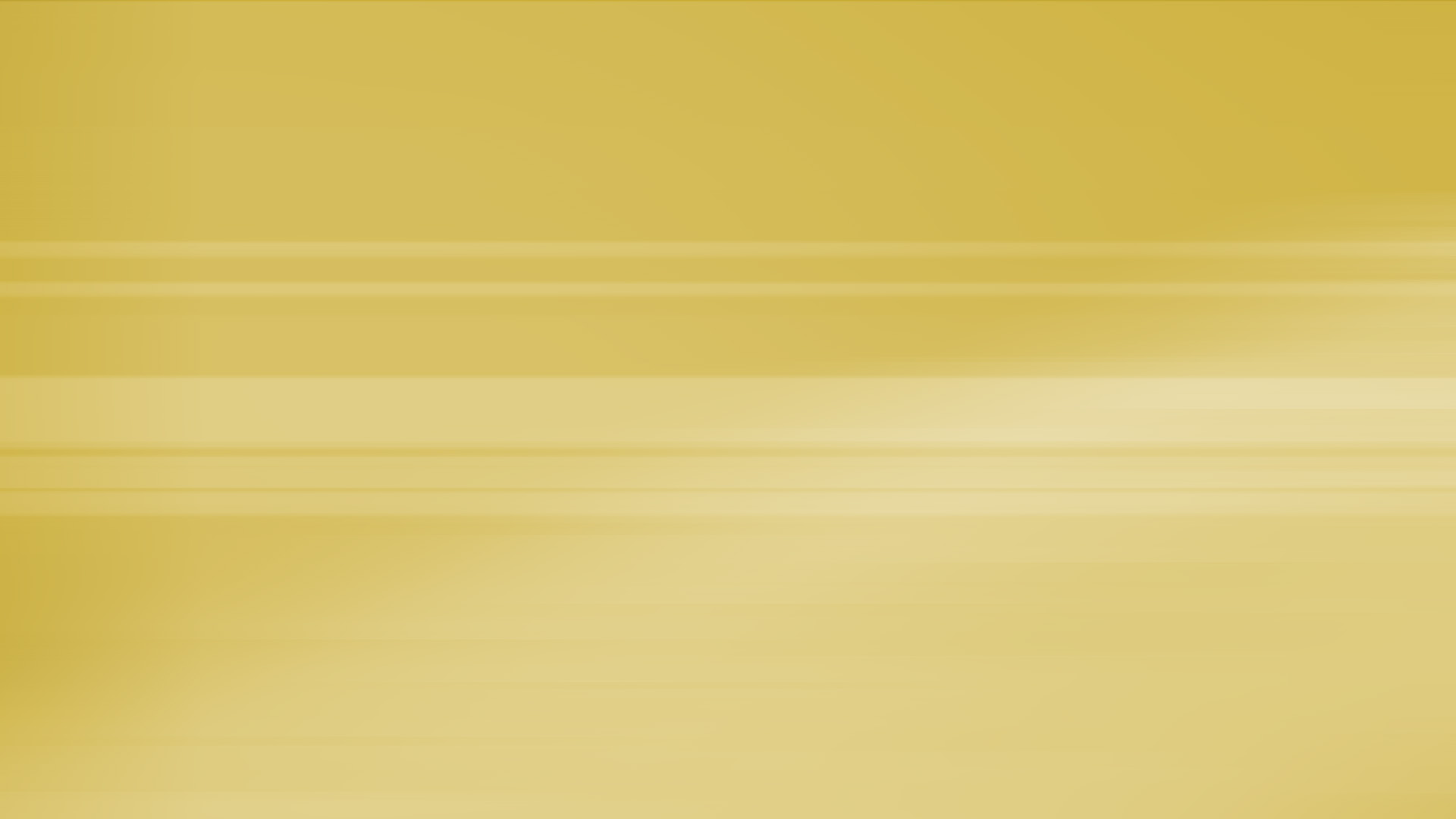 Conduct a Structured Interview
1. Set up an appropriate time 
    and place
2. Review skills and experience	
3. Ask each applicant the same, 
    prepared questions	
4. Request specific answers	
5. Allow time for thinking
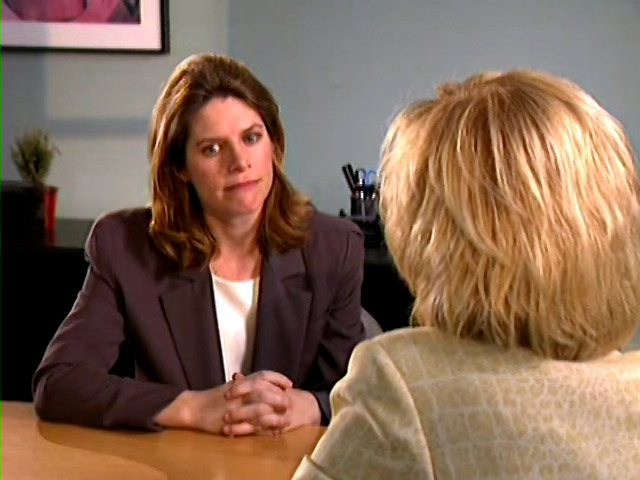 [Speaker Notes: #3F – LIST:  5. Allow time for thinking]
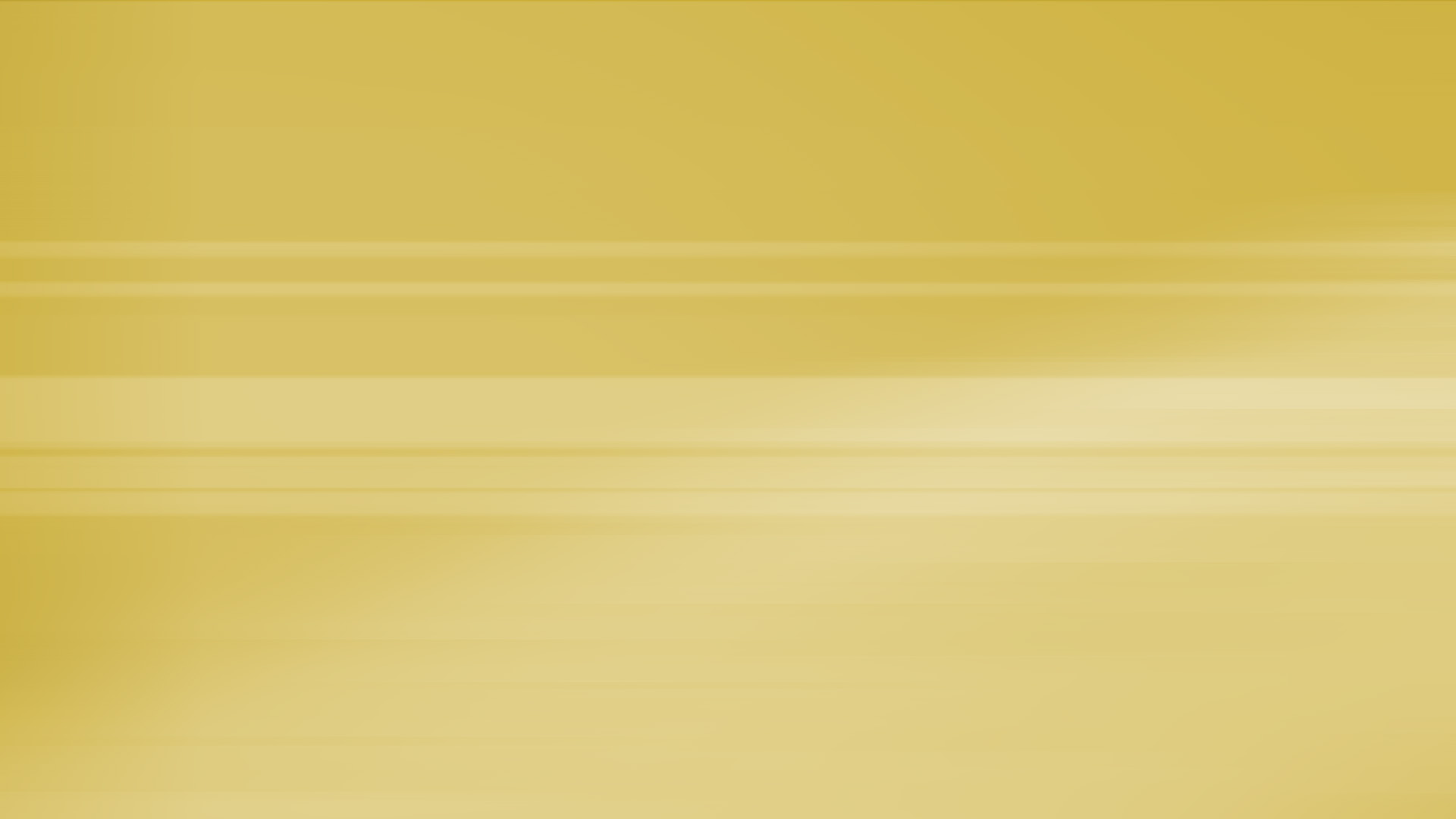 Conduct a Structured Interview
1. Set up an appropriate time 
    and place
2. Review skills and experience	
3. Ask each applicant the same, 
    prepared questions	
4. Request specific answers	
5. Allow time for thinking	
6. Keep the interview on track
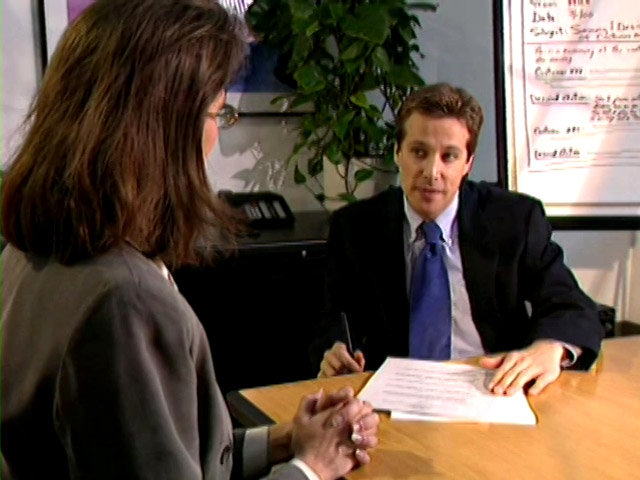 [Speaker Notes: #3G – LIST:  6. Keep the interview on track]
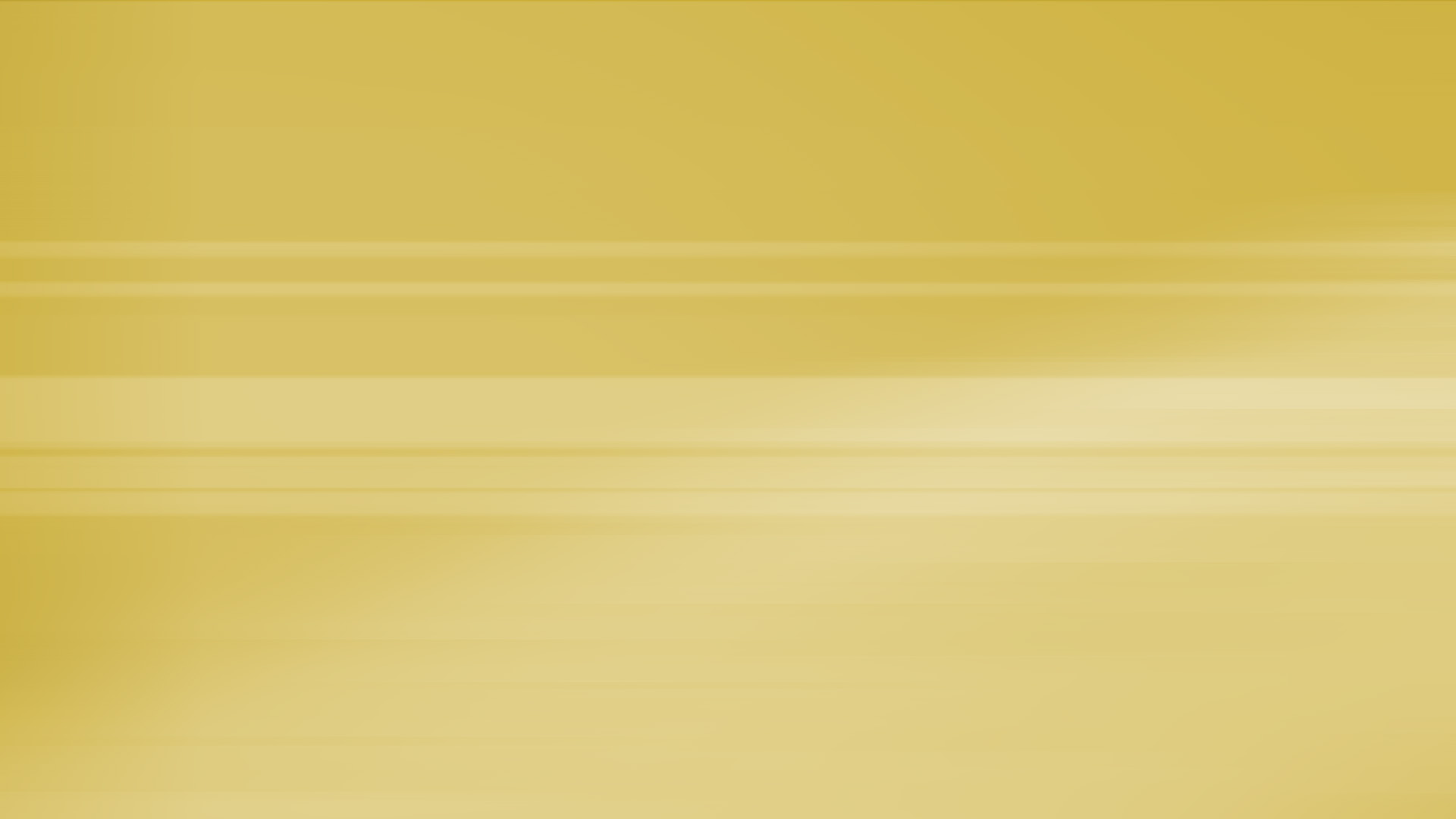 It’s much easier to teach job skills than
to teach personal integrity and character.
 
			- Credit Union Executive
[Speaker Notes: #4 - QUOTE:  It’s much easier to teach job skills than to teach personal integrity and character.  - Credit Union Executive]
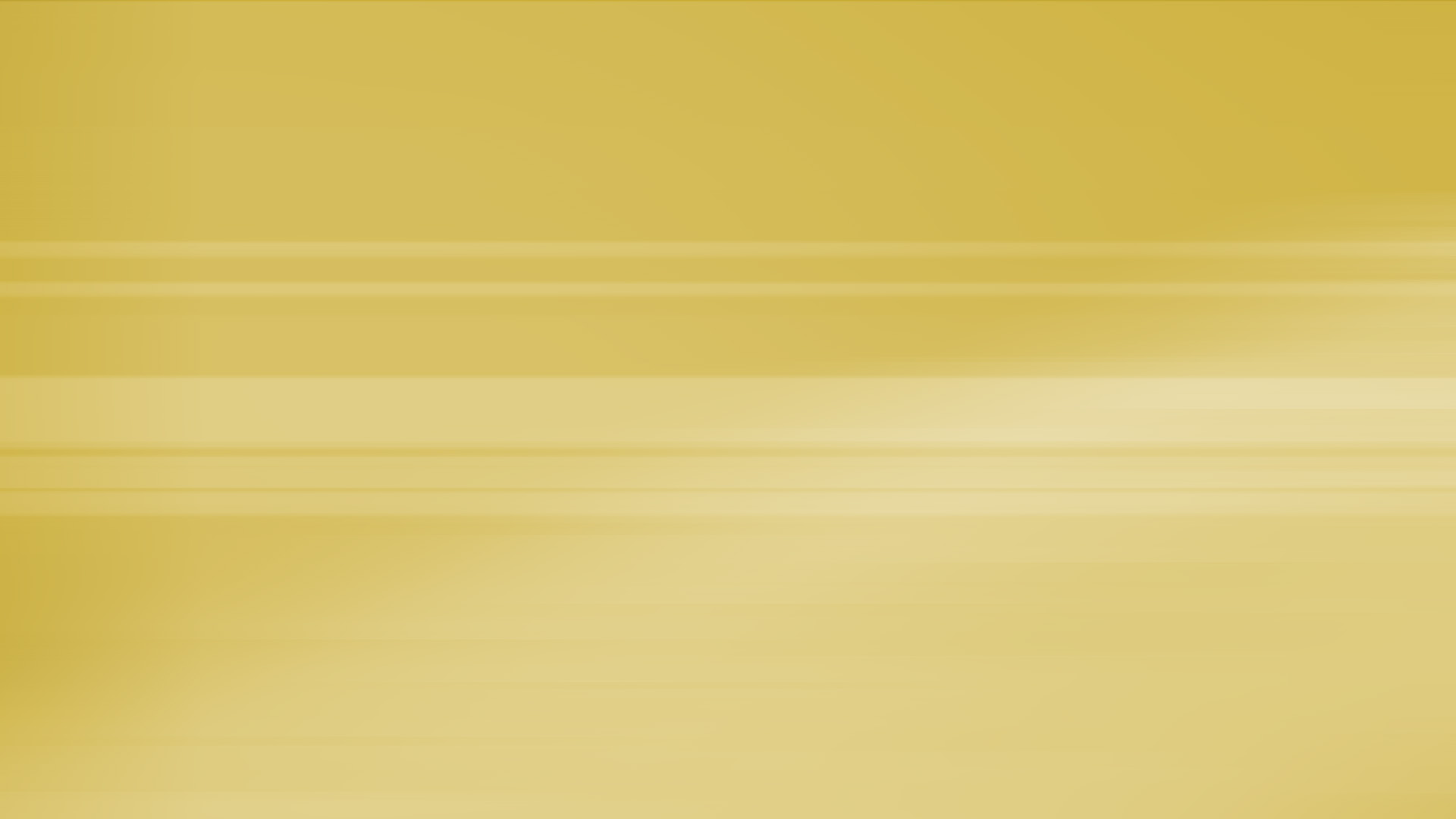 Hire For
Attitude
[Speaker Notes: #5 - TITLE:  “HIRE FOR ATTITUDE”]
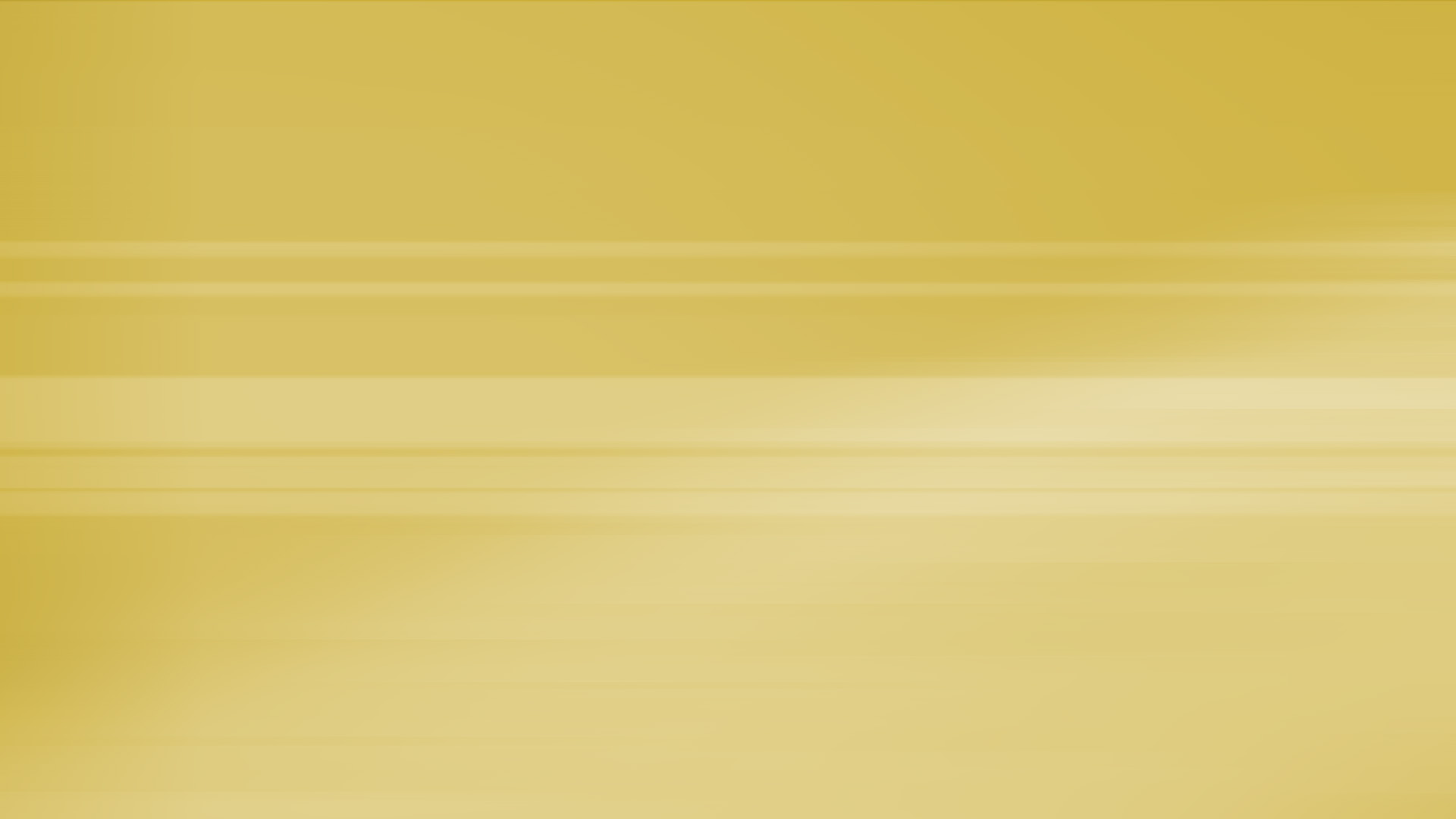 [Speaker Notes: #6 - BLANK BACKGROUND]